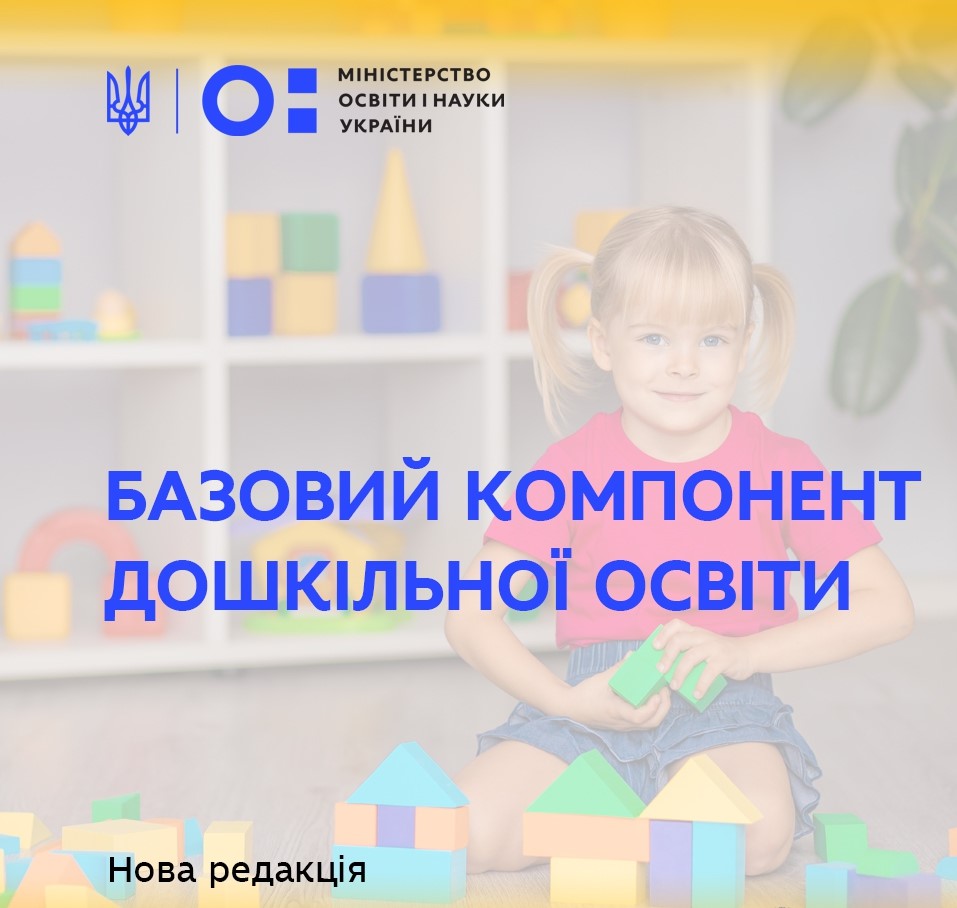 Вихователь: Лоза М.В.
Базовий компонент дошкільної освіти - це державний стандарт, що містить норми і положення, які визначають державні вимоги до рівня розвиненості та вихованості дитини дошкільного віку, а також умови, за яких вони можуть бути досягнуті.
Освітній напрям “Особистість дитини”
Формує такі інваріативні компетентності:

рухова;
здоров’язбережувальна;
особистісна.

У результаті дитина набуває вмінь адекватно діяти в різних життєвих ситуаціях без шкоди для власного здоров’я та безпечно для інших, формується її самосвідомість.

Варіативна компетентність – спортивно-ігрова, тобто вміння грати в спортивні ігри, дотримуватися правил, бути частиною команди (наприклад, футбольної) чи грати індивідуально (шахи).
Освітній напрям “Дитина в сенсорно-пізнавальному просторі”
Інваріативні компетентності:

предметно-практична;
технологічна;
сенсорно-пізнавальна;
логіко-математична;
дослідницька.
Дитина вчиться спрямовувати власні відчуття та увагу на пізнання об’єктів довкілля; усвідомлено застосовувати елементарні математичні знання; знаходити варіанти розв’язання логіко-математичних завдань, відповідно до вікових особливостей; аналізувати та узагальнювати; виокремлювати потрібну інформацію про об’єкти довкілля, працювати разом із дорослими та однолітками.

Варіативна компетентність – цифрова. Це вміння безпечно використовувати інформаційно-комунікаційні та цифрові технології для власних потреб та виконання навчальних завдань.
Освітній напрям  “Дитина в природному довкіллі”
Інваріативні компетентності:

природничо-екологічна;
навички, орієнтовані на сталий розвиток.

Результат освіти в цьому напрямі – формування розуміння необхідності збереження ресурсів планети та власної відповідальності за природодоцільну поведінку.
Освітній напрям “Гра дитини”

Інваріативна компетентність – ігрова.

Її результат – здатність дитини до розвитку особистісного потенціалу (фізичного, психічного, соціального, духовного), виявлення творчих здібностей, демонстрування самостійності, ініціативності, організованості, цікавість до пізнання.
Освітній напрям “Дитина в соціумі”

Інваріативна компетентність – соціально-громадянська. Формує ціннісне ставлення дитини до себе, своїх прав та прав інших людей, культурних надбань українського народу, інших національностей і культур; здатність до прояву особистісних якостей та почуттів; готовність до взаємодії та участі в родинних та суспільних процесах.

Варіативна компетентність – фінансова грамота. Означає здатність дитини раціонально використовувати ресурси, заощаджувати, оцінювати наявні можливості; формує підприємницькі здібності тощо.
Освітній напрям “Мовлення дитини”

Інваріативні компетентності:

мовленнєва;
комунікативна;
літературно-художня.

Дає змогу за допомогою мови й мовлення пізнавати світ і взаємодіяти з ним, спілкуватися з однолітками та дорослими, поважливо ставитися до друкованих чи електронних книжок, художнього слова.

Варіативні компетентності:
основи грамоти, тобто оволодіння початковими навичками читання й письма, здатність до фонематичного сприйняття, звукового аналізу елементів мови тощо;
іноземна мова, що означає базовий рівень володіння іншими мовами.
Освітній напрям “Дитина у світі мистецтва”

Інваріативна компетентність – мистецька. Це означає обізнаність дитини в різновидах мистецтва; бажання та наявність можливості реалізовувати власний художньо-естетичний потенціал.

Варіативна компетентність – хореографічна, тобто здатність сприймати музику та самовиражатися за допомогою танцю.
На відміну від попередніх стандартів дошкільної освіти, нинішній містить не лише перелік обов’язків батьків щодо виховного та навчання дітей, але й має поради, як це можна зробити в домашніх умовах. Усі рекомендації подано за лініями освіти та відповідно до завдань формування окремих компетентностей. Це означає, що батькам варто ознайомитися з текстом стандарту, адже це може полегшити для них розуміння виховного процесу.
Основні настанови для батьків:

кожен із батьків дитини відповідальний за її виховання, розвиток і навчання, за збереження її життя, зміцнення здоров’я, формування почуття людської гідності та усвідомленого ставлення до здорового способу життя;
здобуття дитиною дошкільної освіти не звільняє батьків від обов’язку доглядати, піклуватися, виховувати, розвивати й навчати її;
у сім’ї мають забезпечити створення середовища для додаткового виховання, відповідно до компетентностей освітніх ліній;
батьки мають право на партнерську взаємодію психолого-педагогічних працівників закладів освіти з членами родини вихованців (іншими словами – на поради й консультації).